Hagamos Origami
¿Qué es ?
"Origami", es el arte japonés del plegado de papel, viene de las palabras japonesas "ori" que significa plegado, y"gami" que significa papel. En español también se conoce como 'papiroflexia'.
Materiales:
Cuadros de papel de diferentes colores o papel periódico
A continuación te presentamos los pasos y videos que pueden apoyar a crear
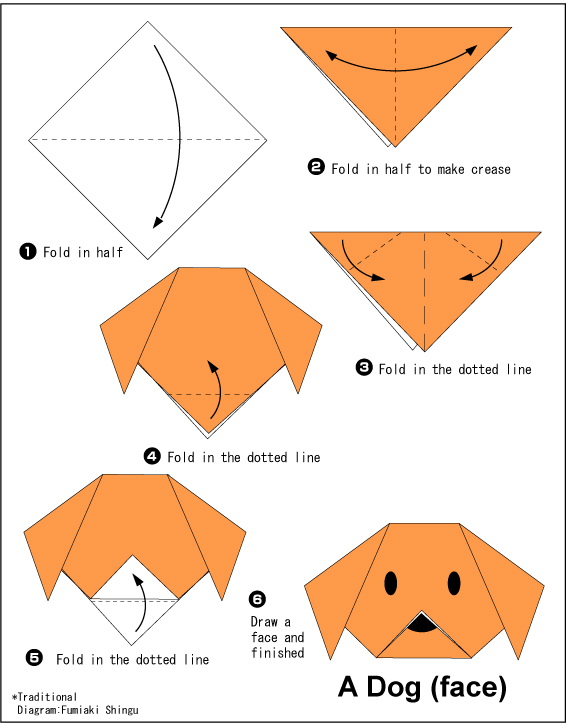 El Perro:
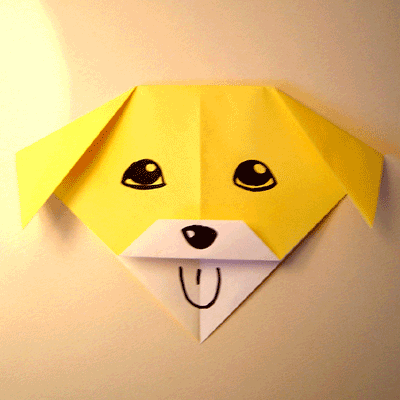 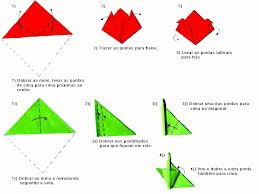 Tulipan
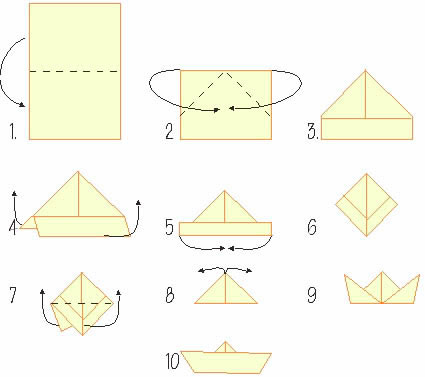 Barco de Papel
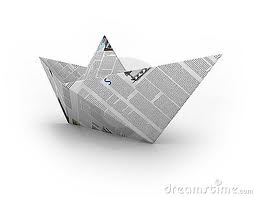 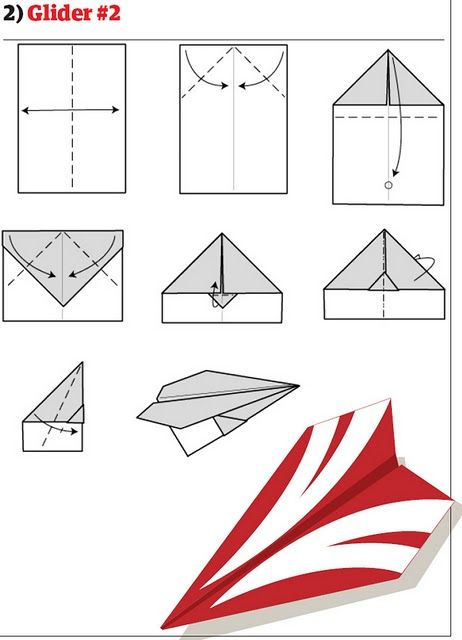 Avión
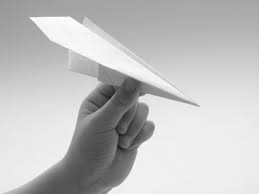 Deseamos disfrutes con 
estas actividades!!!!


Te queremos mucho
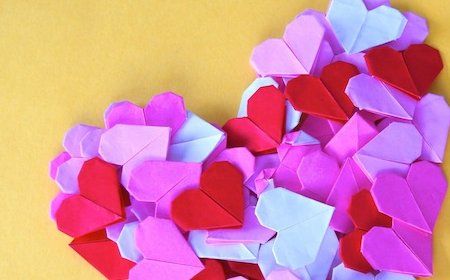